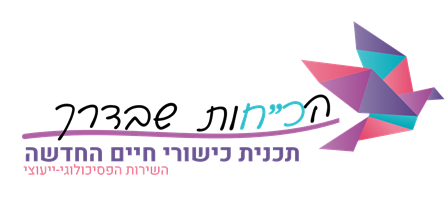 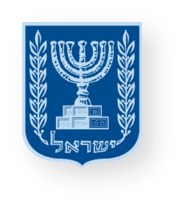 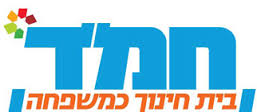 יחידת לימוד בכישורי חיים
חברות, סובלנות ומניעת אלימות 
למצוא מקום
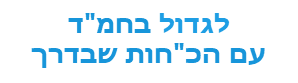 משרד החינוך
מינהל פדגוגי
אגף בכיר שירות פסיכולוגי ייעוצי
שיעור שני
סיפור במניפה
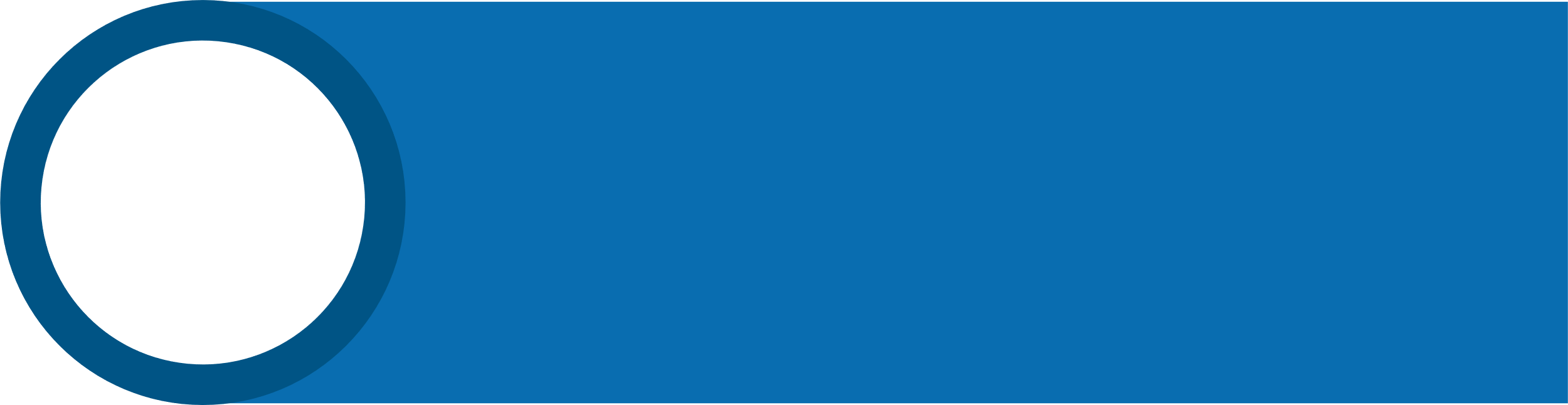 מיומנות מרכזיתמודעות חברתית - רגישות חברתית
שכבת ז חמ"ד
נושאי היחידה
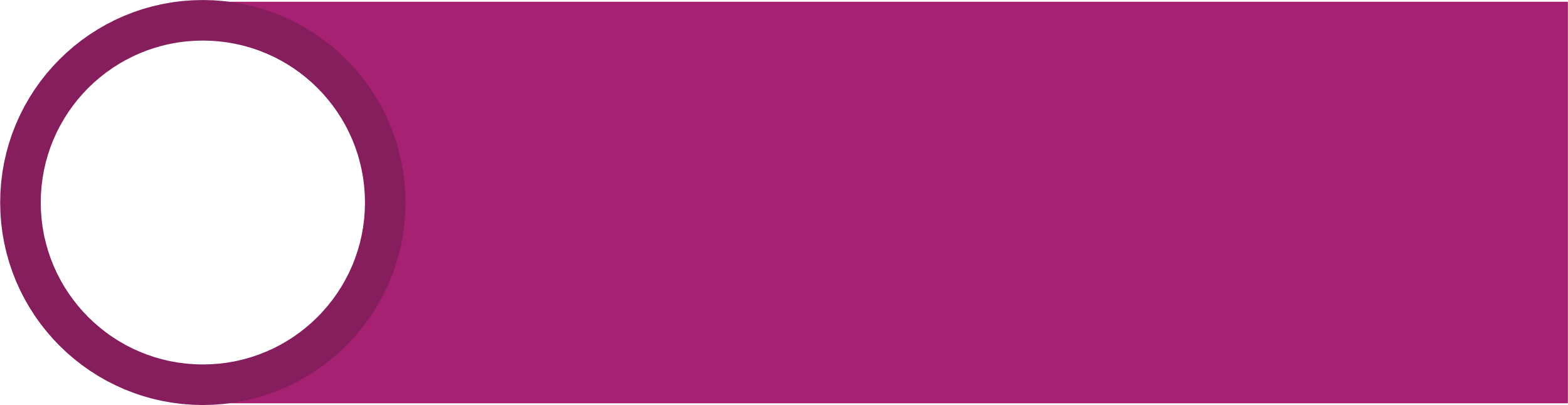 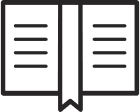 מקום לכולם 
 הרחבת ההיכרות עם עצמי בסביבה חדשה או העמקת הכרות בסביבה מוכרת
1
1
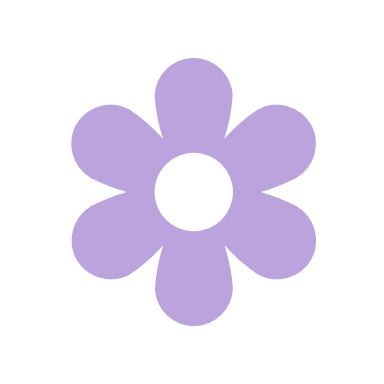 סיפור במניפה
2
פיתוח ארגז כלים של דרכים ליצירת שייכות
6
מטרות השיעור
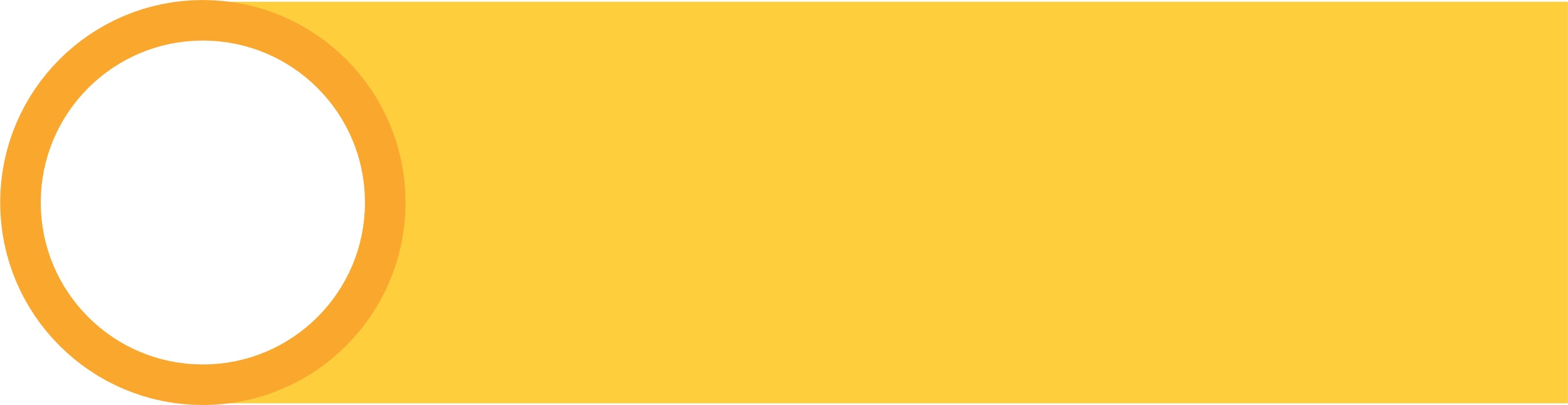 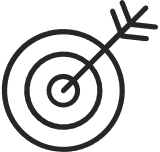 זיהוי מצבים של תחושת שייכות נמוכה לקבוצה. 
פיתוח ארגז כלים לדרכי תגובה והתמודדות עם קושי והשתייכות 
חיזוק תחושת המסוגלות והכוחות של התלמידים/ות להשפיע ולשנות לקדם תחושת שייכות
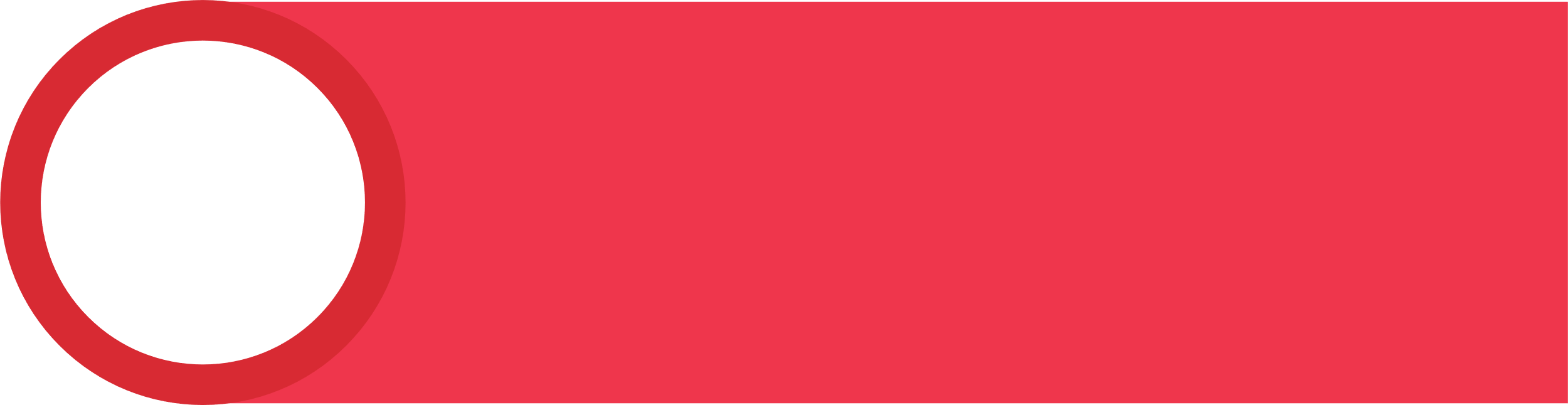 ידע, מיומנויות וערכים
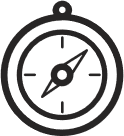 ערכים
מיומנויות
ידע
מיומנויות קוגניטיביות 
      חשיבה ביקורתית: שיקול דעת, בחירה, קבלת החלטות.
מיומנויות רגשיות (תוך-אישי)
מודעות עצמית-  ויסות עצמי, הנעה עצמית. 
הכוונה עצמית -  התמודדות עם לחץ ומצבי משבר

   מיומנויות חברתיות (בין-אישי)
מודעות חברתית-  הבנת האחר, זיהוי מצבים חברתיים
התנהלות חברתית-  תקשורת, ניהול יחסים בין אישיים
כבוד האדם
ערבות הדדית 
מידות טובות ודרך ארץ.
זיהוי מצבים של חוסר השתייכות לקבוצה שלי או של האחר
פיתוח ארגז כלים לדרכי תגובה והתמודדות עם קושי והשתייכות.

וחיזוק תחושת המסוגלות והכוחות.
פרקטיקות העשרה והרחבה
מהלך השיעור
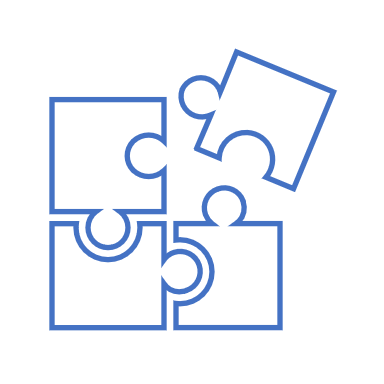 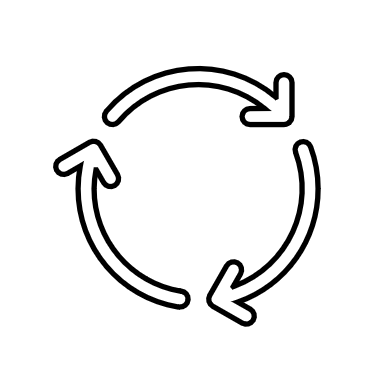 מסרים מרכזייםוסיכום
מה הסיפור? שיח רגשי במליאה
שיח חברתי בשלשות
מהשיעור הקודםועד היום -  נזכרים
כשהיינו ילדים - נזכרים
סיפור במניפה
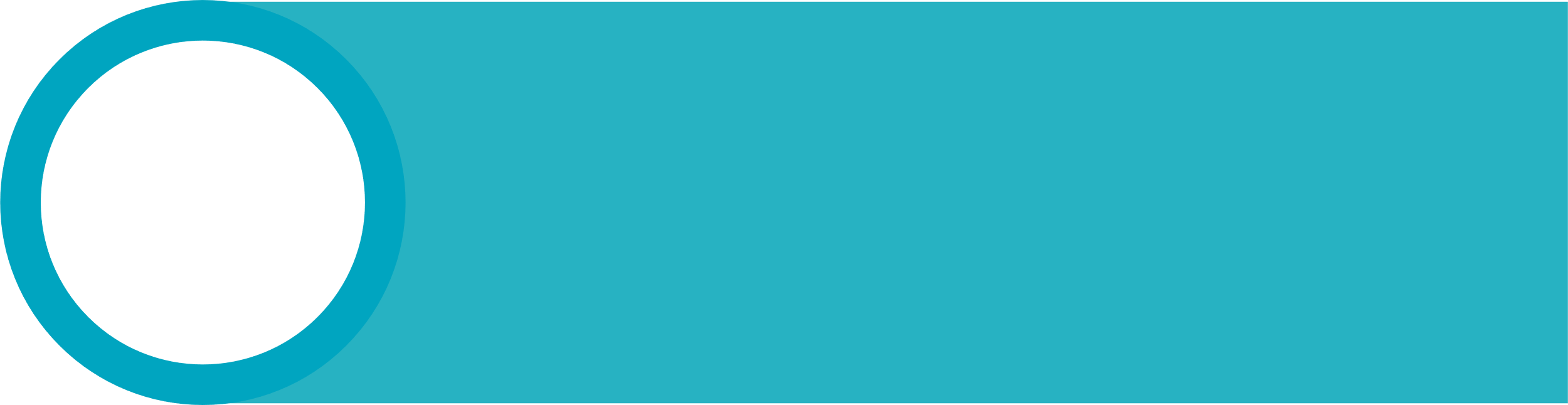 הנחיות להוראת השיעור
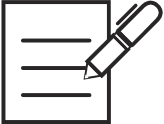 השקופיות הבאות מפרטות את מהלך השיעור ומיועדות להצגה בשיעור.

בגוף כל שקופית מופיע התוכן להקרנה ולעבודה עם התלמידים.
בתחתית השקופית (בהערות) נמצאות הרחבות והנחיות לך –  המורה.
הנחיות לשיח מיטבי
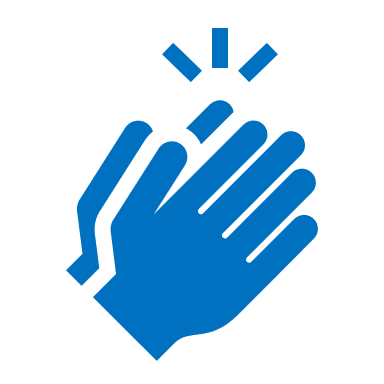 שיח מעודד ומקבל
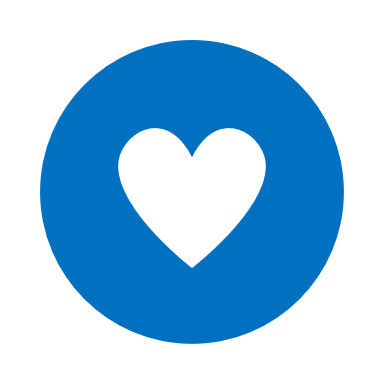 שיתוף מהלב
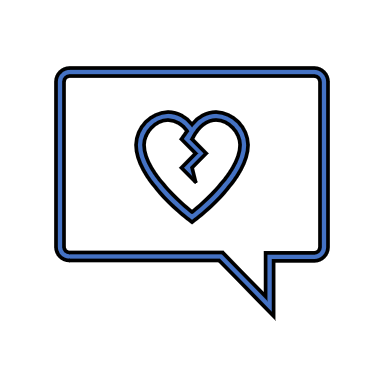 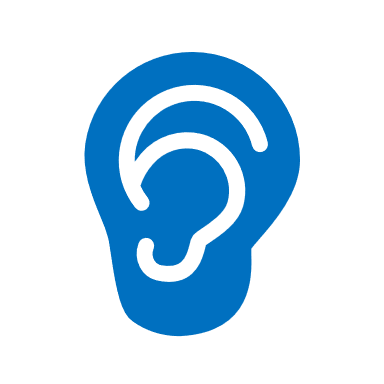 הקשבה ממקום מתעניין ולא שיפוטי
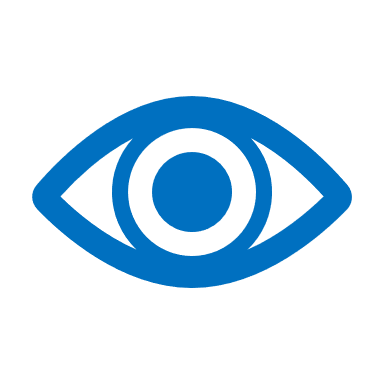 כבוד לדברי החבר/ה
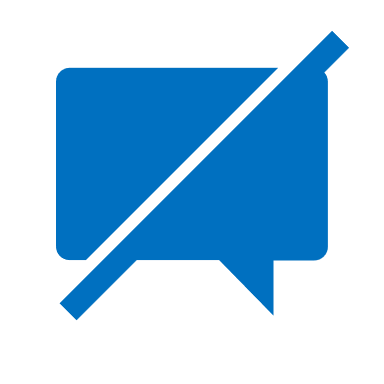 הנאמר בשיח נשאר בינינו 
אפשר לשתף אחרים בנושא, אך לספר רק על עצמי
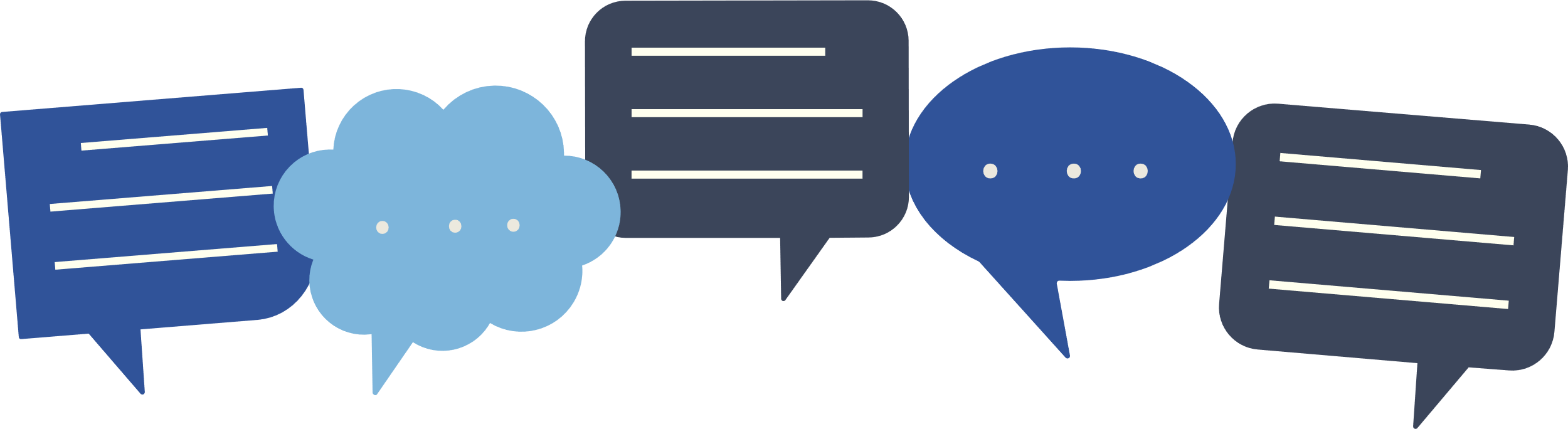 [Speaker Notes: חשוב לחזור על הכללים המרכזיים בכל שיעור, על מנת לבסס מרחב בטוח המאפשר שיח רגשי בין התלמידים.]
מהשיעור הקודם ועד היום... נזכרים
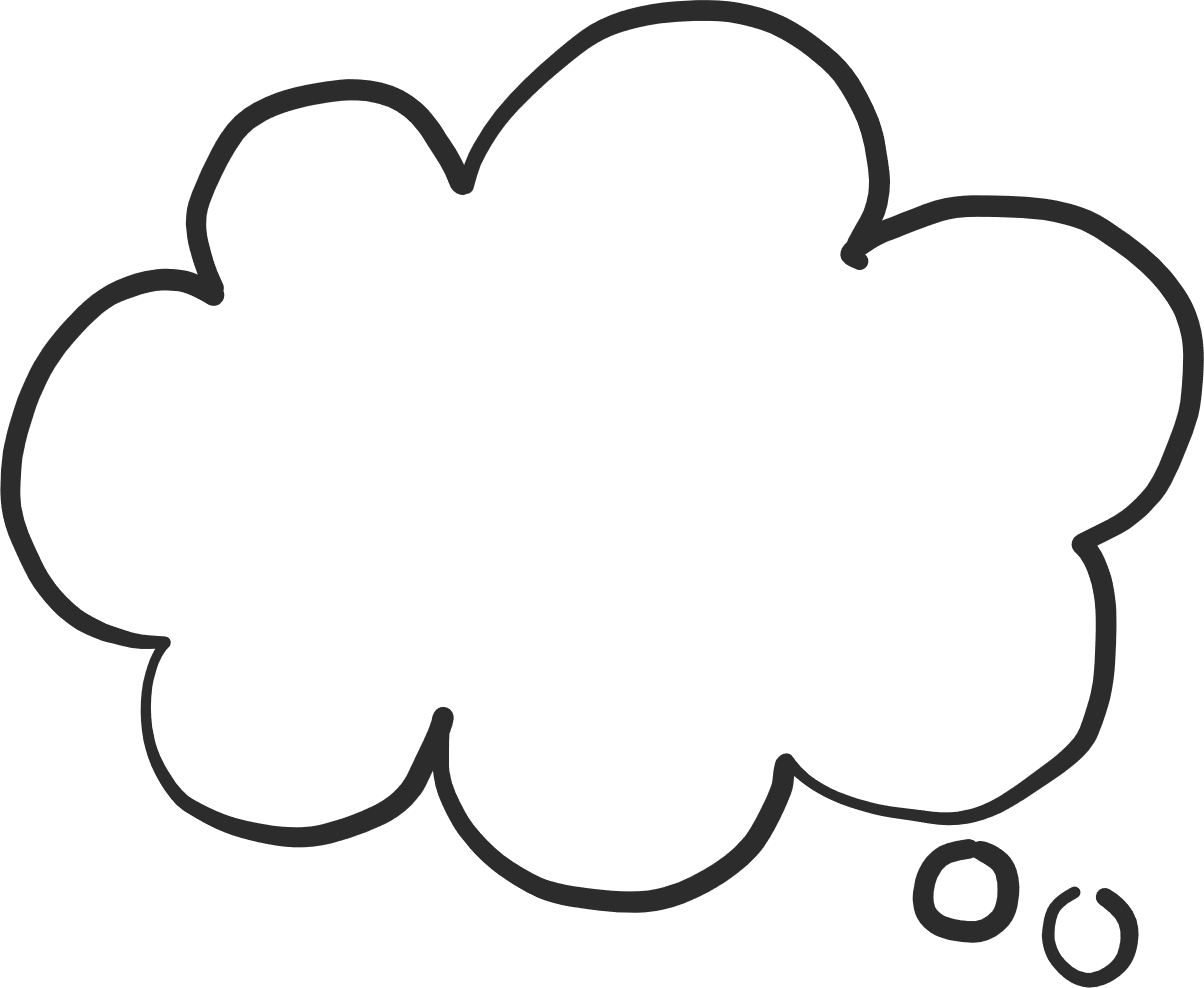 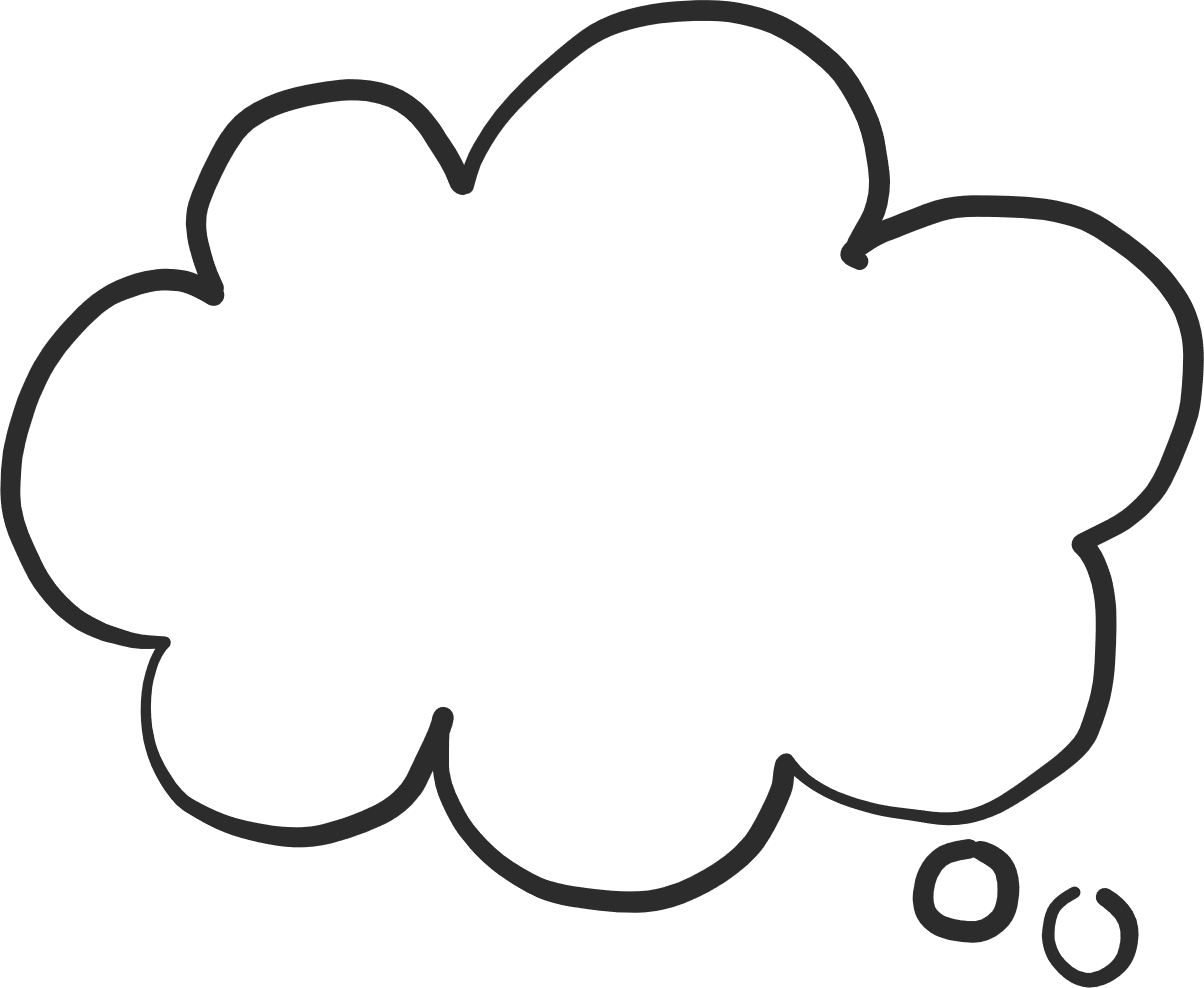 משהו שקרה לי השבוע והזכיר לי את מה שלמדנו...
אירוע מהשבוע האחרון בו יישמתי משהו שלמדתי מהשיעור...
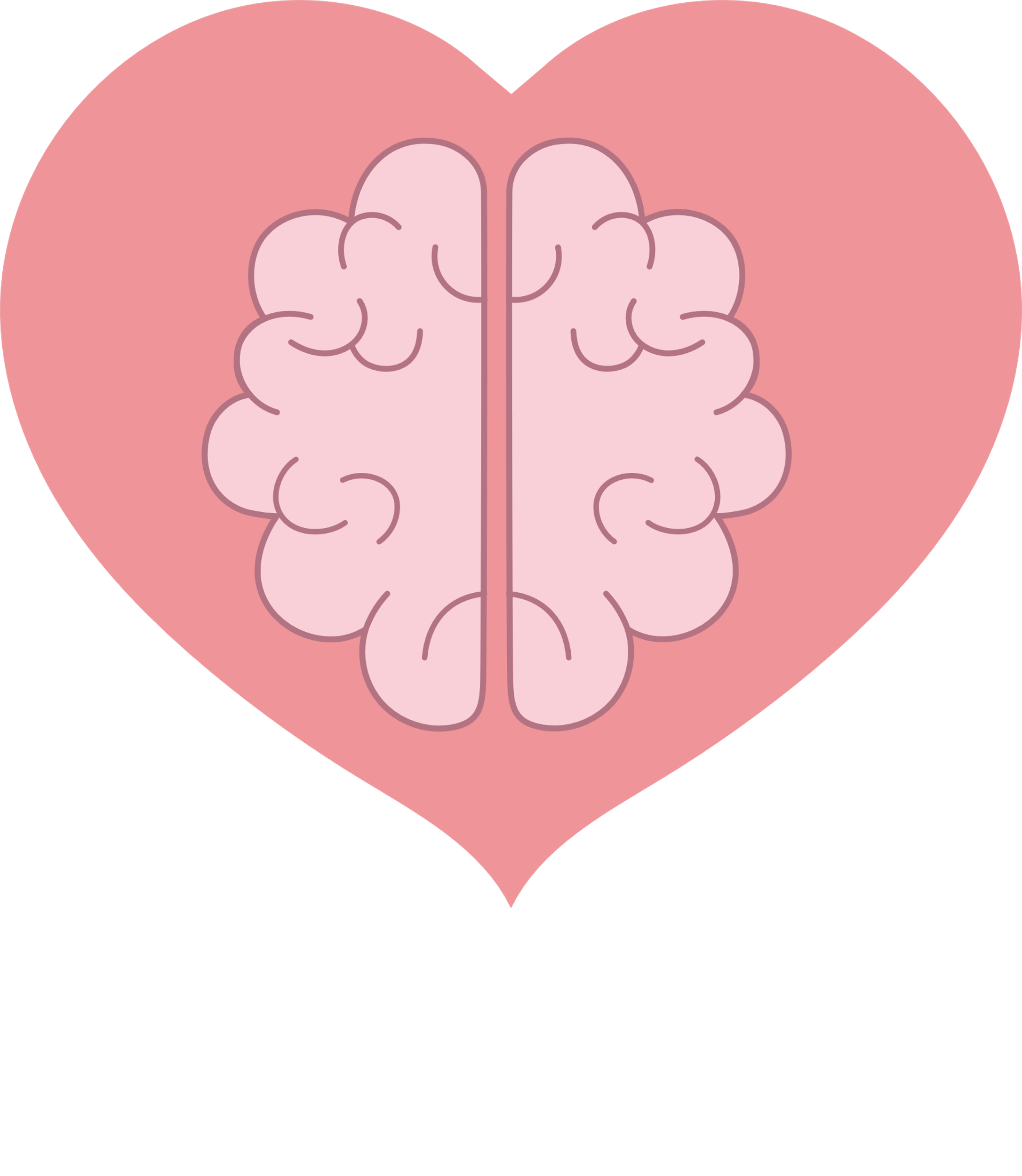 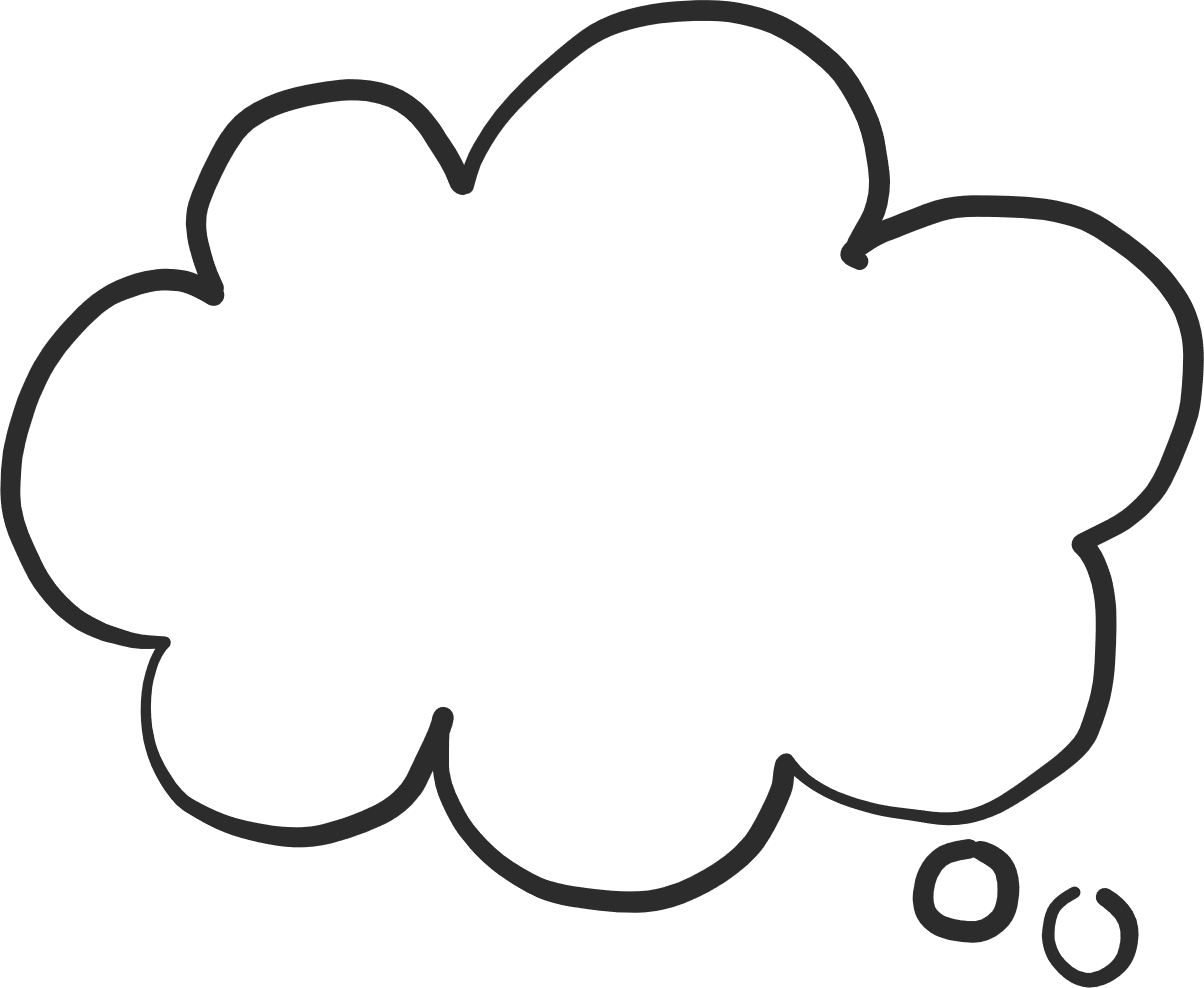 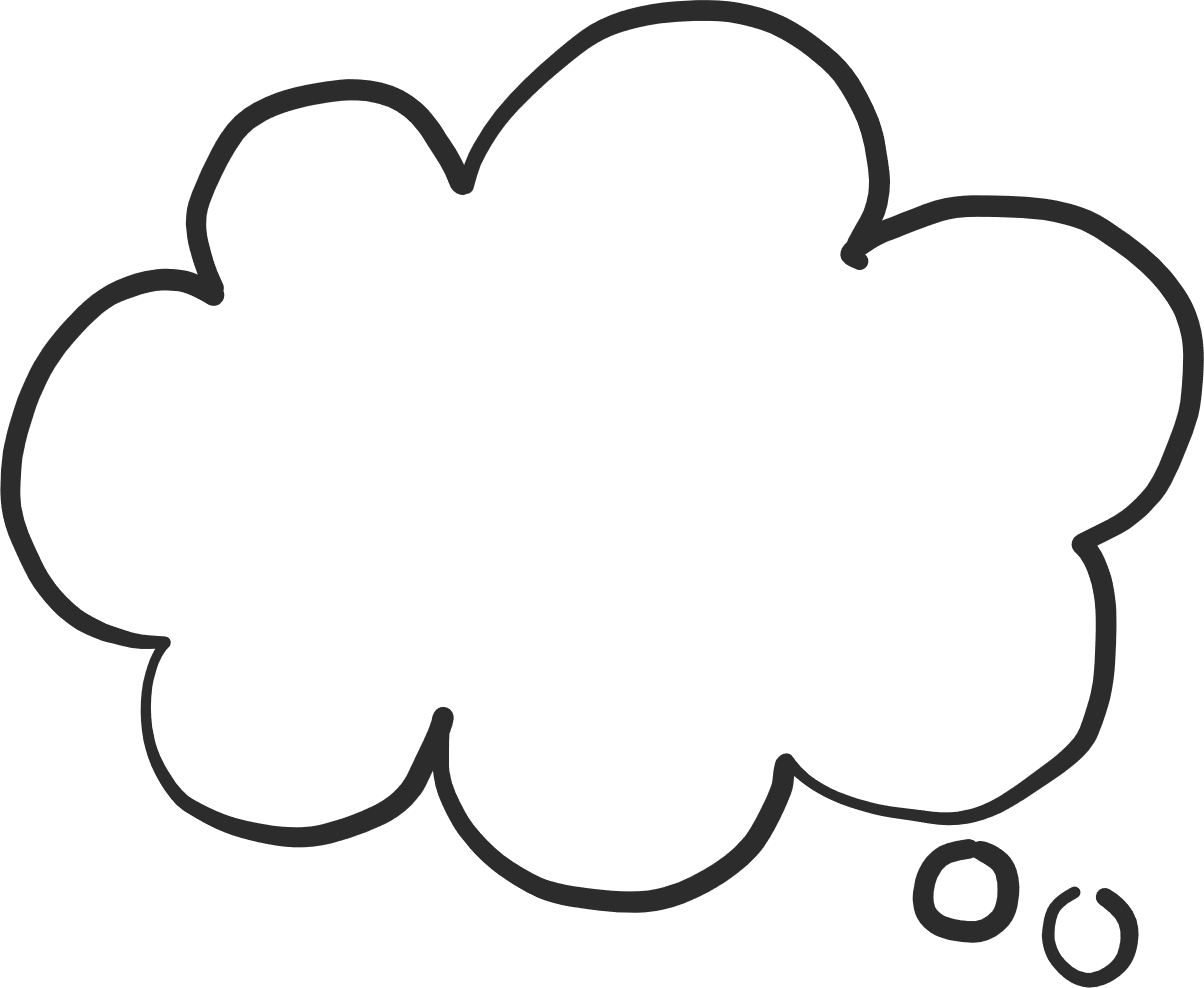 משהו שאני רוצה להגיד בהמשך לשיעור הקודם...
משהו שהבנתי בעקבות השיעור הקודם...
כשהיינו ילדים...
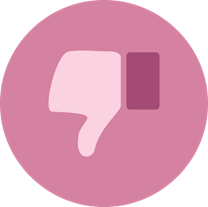 הצביעו
או
מי מכם כשהיה בגן, רצה להיכנס לבד לגן? 
 למי היה קשה להיפרד מההורים בבוקר?
 מי הלך בסוף יום לימודים, בגיל בית הספר היסודי , לבד לבית?
 מי היה בחוג / תנועת נוער עם לפחות חבר/ה אחד?
 למי מכם היה חפץ אהוב בילדות שליווה אתכם לכל מקום?
 מהו החפץ שמלווה אתכם כיום לכל מקום?
[Speaker Notes: למורה: 
נקריא כל שאלה והתלמידים יצביעו בידיים – לייק ודיס לייק. כולם שותפים להצבעה. באופן הזה התלמידים רואים את
עצמם ביחס לאחרים בכל אחת מהשאלות, דבר שעשוי לנרמל את החוויה. 

ניתן להרחיב בעזרת שאלות נוספות – 
מדוע פעלתם כילדים קטנים באופן הזה? כיצד דפוסי ההתנהגות הללו עזרו לכם? איך זה השפיע עליכם?]
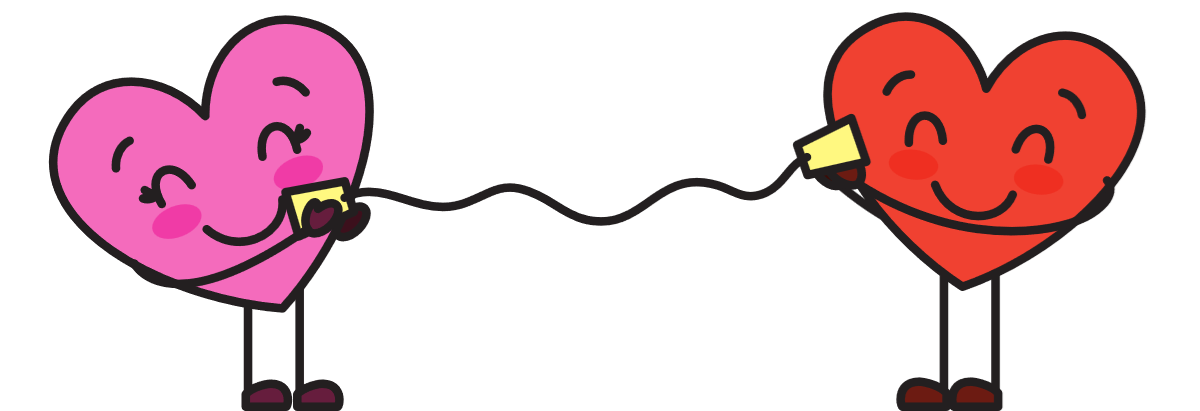 לפעמים...
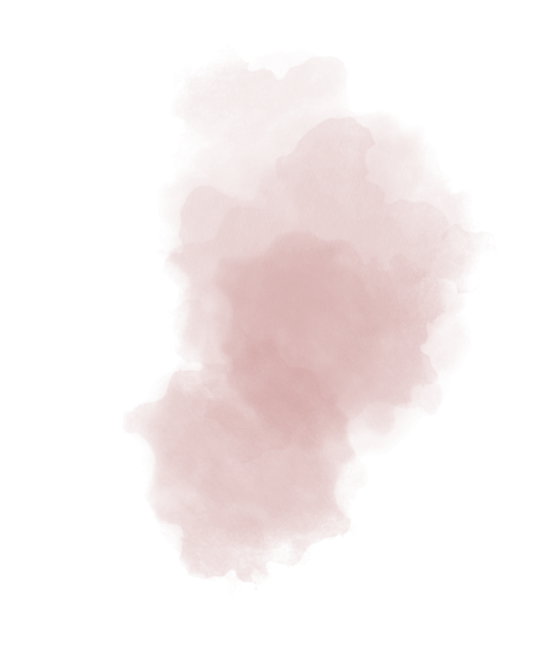 לפעמים אנחנו מסתדרים לבד
לפעמים אנחנו צריכים מישהו להיות איתו 
ולפעמים אנחנו צריכים חפץ או אדם כדי להרגיש מחוברים
[Speaker Notes: למורה – בהמשך לשיעור הקודם, נרצה לנרמל את חווית ההשתייכות לקבוצה חדשה, והתחושות שהיא מזמנת; הזדמנויות בצד אתגרים.]
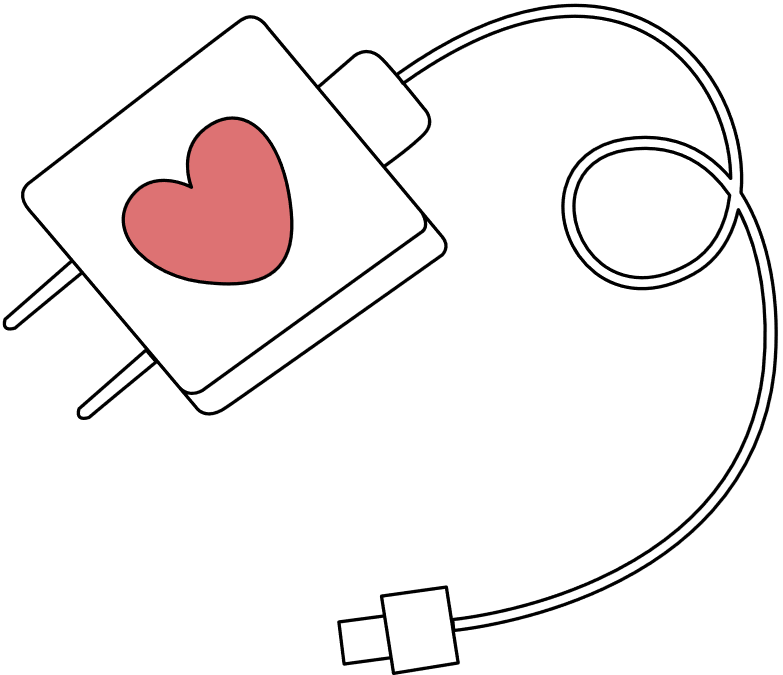 להיות מחוברים – בשלישיות
חלק מהבני הנוער בגילכם נמצאים בחיבור למחשב/ לפלאפון, בחלק משעות היום .
ואתם?
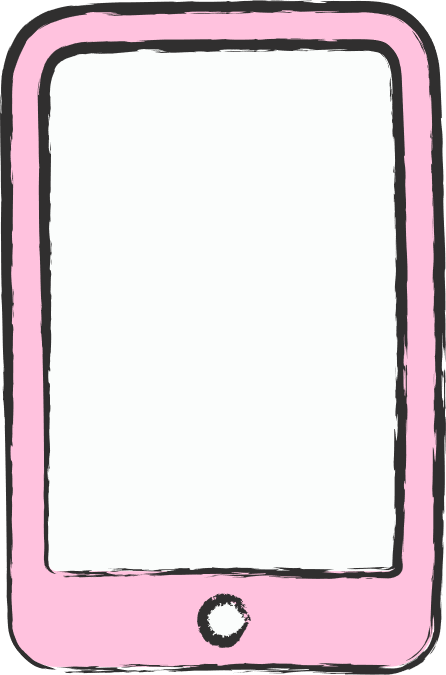 כמה אחוזי סוללה יש בפלאפון שלכם/של ההורים/של 
     המחשב הנייד בביתכם?
איך אתם מרגישים כשהסוללה נגמרת?
מה אתם עושים אם הסוללה נגמרה, ואין לכם דרך להטעין אותה? 
למה חשוב לכם שהמכשירים יהיו מחוברים להטענה?
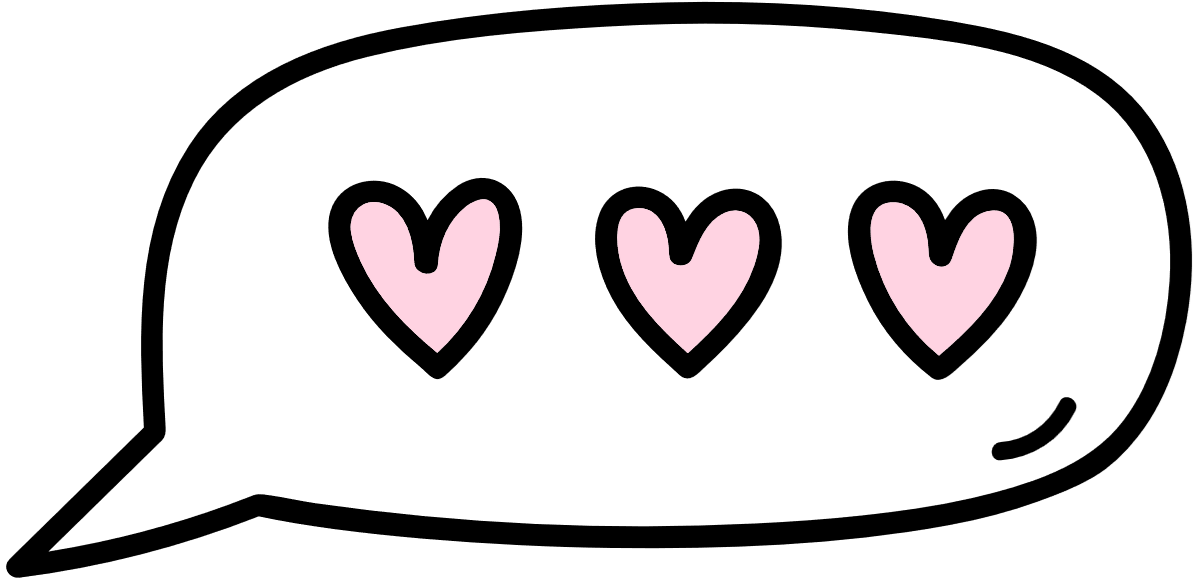 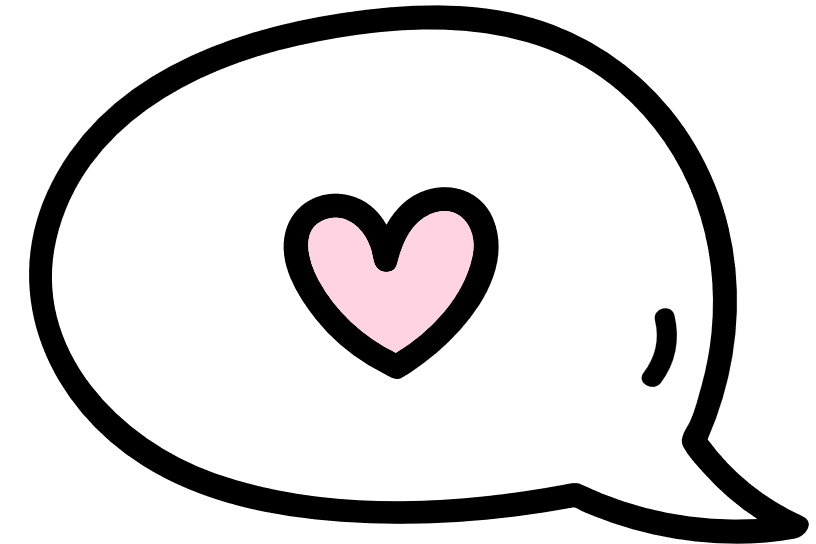 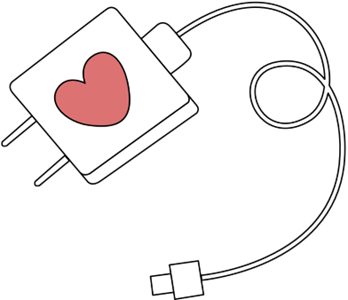 הסוללה הפנימית שלי
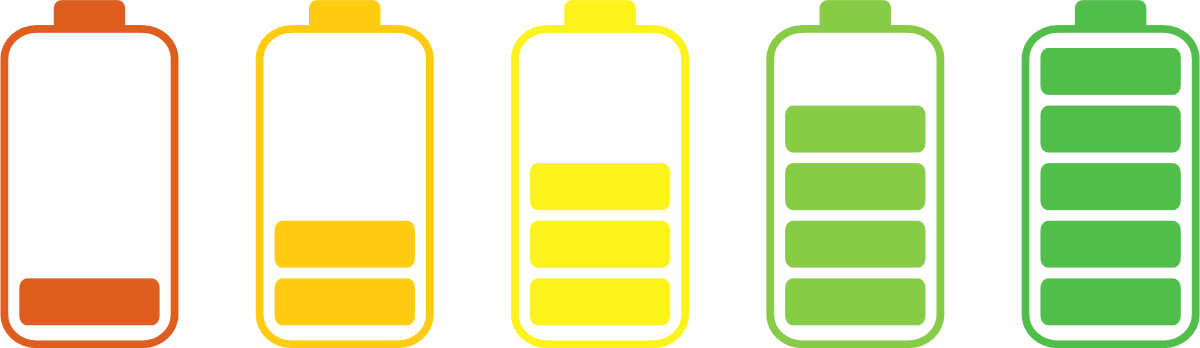 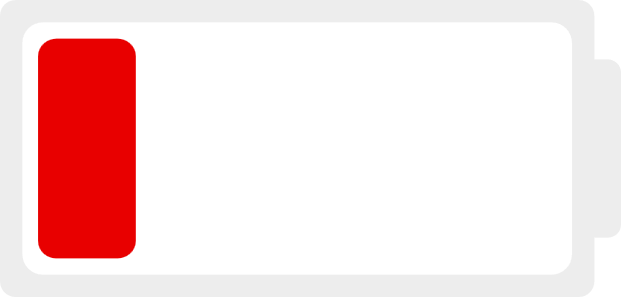 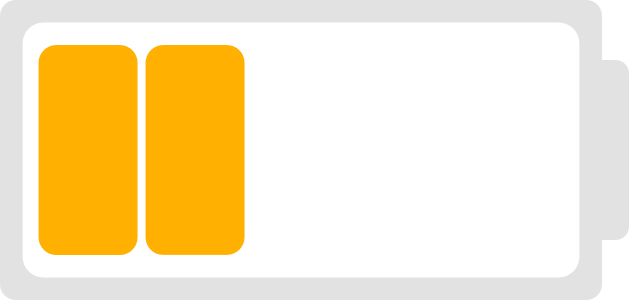 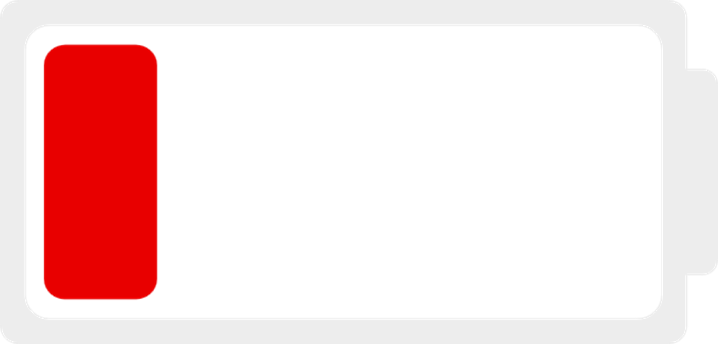 האם חוויתם מצב שבו הרגשתםשהסוללה הפנימית שלכם מתרוקנת?איך זה מרגיש?
מה ממלא אותנו בתחושה טובה?
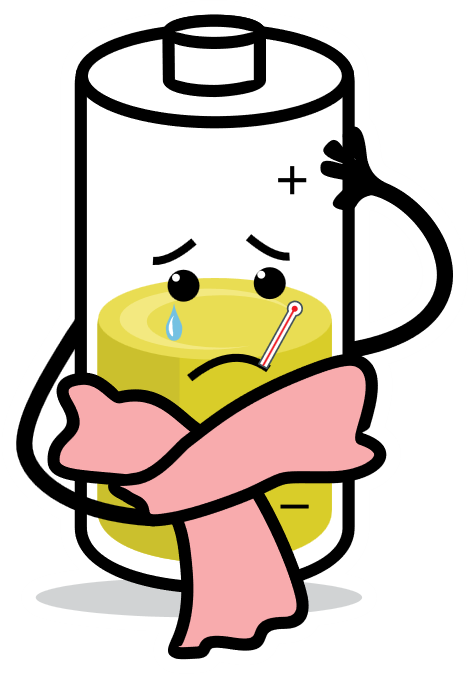 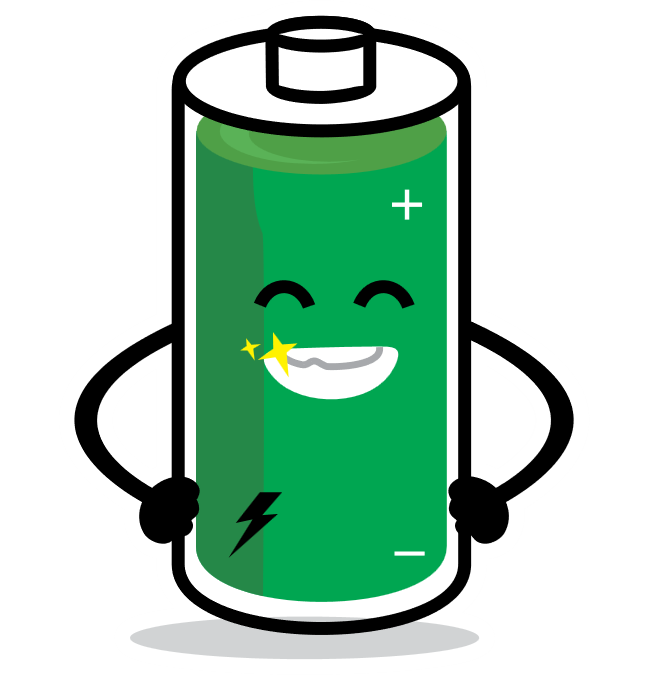 מה מרוקן אותנו?
כמו בפלאפון, גם לנו יש סוללה פנימית. כאשר אנו מרגישים מחוברים לאנשים סביבנו, הסוללה שלנו מתמלאת באנרגיה, בטחון עצמי ותחושת מסוגלות.
כשאנחנו רוצים, אבל לא מצליחים להתחבר לחברים, הסוללה שלנו מתרוקנת, ואנחנו מרגישים עייפים, חסרי אנרגיה, מצב הרוח נעשה ירוד ועוד...
אנחנו רוצים להיות מחוברים, ופועלים לשם כך.
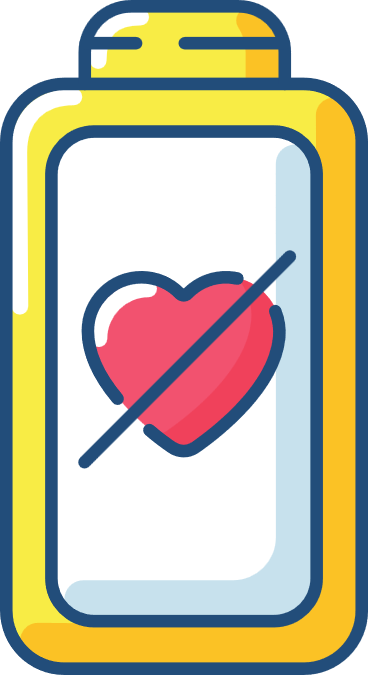 הסוללה הפנימית שלי
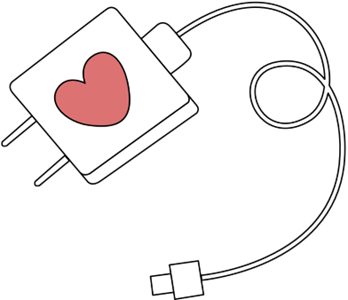 סיפור במניפה
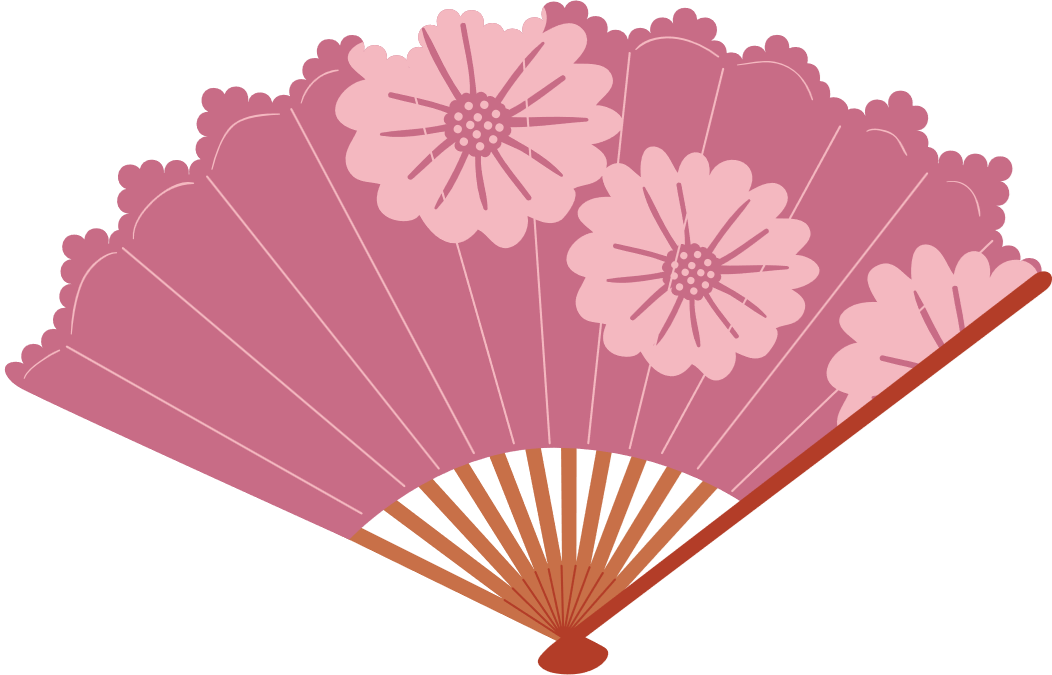 לפניכם שאלות. כתבו הצעה לפתרון באורך שורה. בסיום, קפלו את הדף (הסתירו את תשובתכם, והשאירו רק את השאלה גלויה).העבירו את הדף לתלמיד הבא.
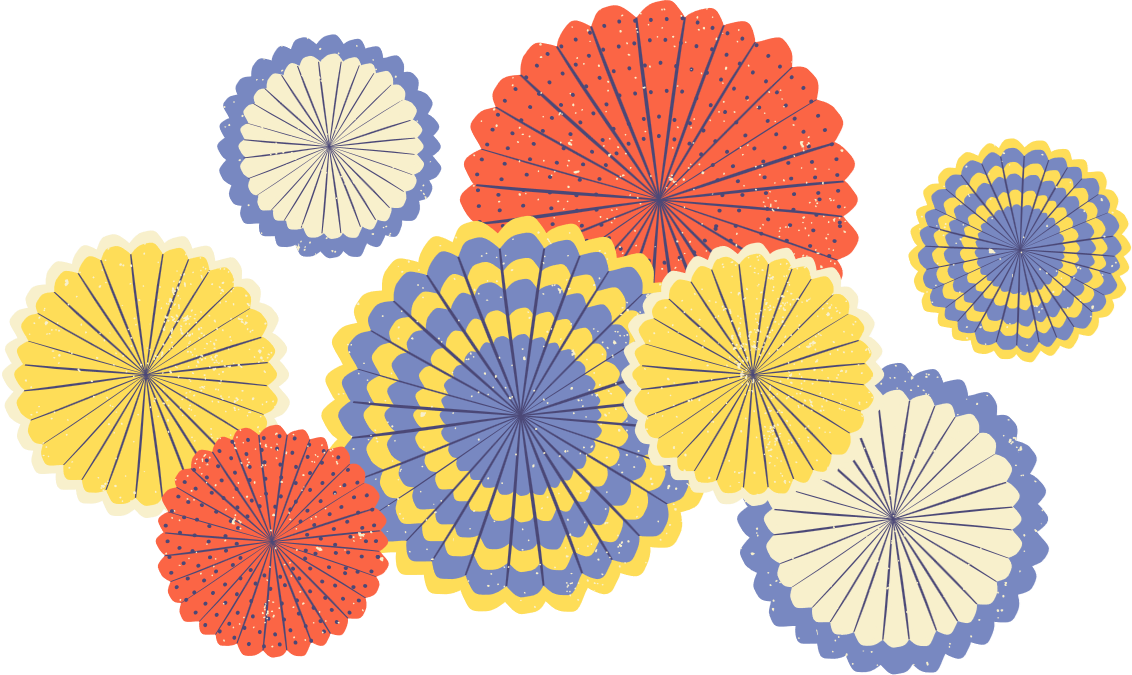 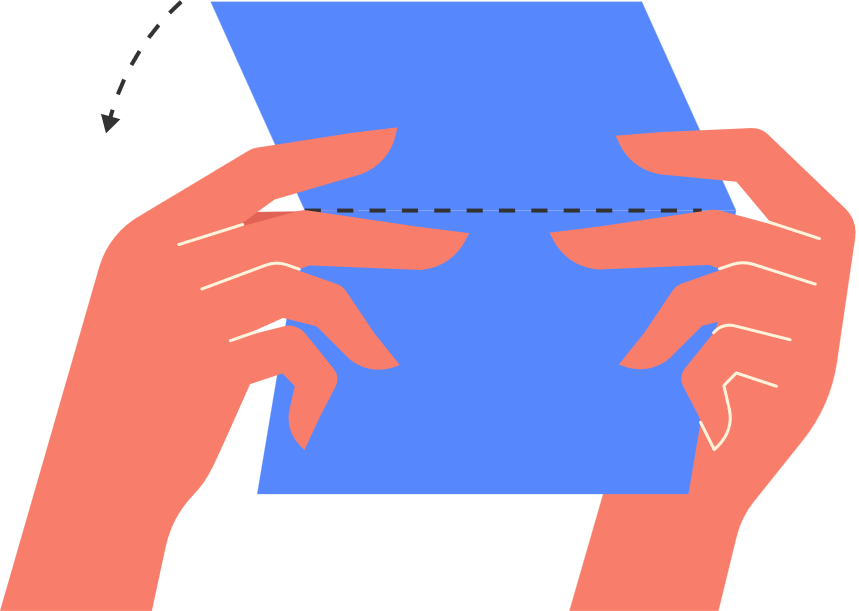 [Speaker Notes: מטרת הפעילות:
לאפשר לתלמידים חוויה של תמיכה הדדית ויצירת חיבורים דרך כתיבת הרעיונות במצבים שונים הקשורים
להשתייכות/שייכות.

מהלך הפעילות:
- נחלק את התלמידים לקבוצות (במעגלים או לפי טורים).
מומלץ לכתוב מראש שאלה מהשאלות המוצעות בסוף המצגת.
- כל תלמיד/ה יקבל דף עם שאלה, ויתבקש לכתוב בשורה אחת הצעה לפתרון.
בתום הכתיבה, כל תלמיד ישאיר את השאלה גלויה בראש הדף, ויקפל את השורה שהוא כתב (כמו במניפה).
- התלמידים יעבירו את דפי המניפה אחד לשני בו זמנית, על פי סדר שתוכנן מראש, למשל, החלפת המניפות עם כיוון השעון.
- בתום הפעילות, ניתן להקריא או לשתף ב 2-3 הצעות שהתלמידים הציעו ולקיים דיון ושיתוף במליאה. 

*השאלות המוצעות בסוף המצגת נלקחו מתוך סיפורים ושאלות אמיתיות של בני הגיל. 

**השאלות להדפסה בסוף המצגת.]
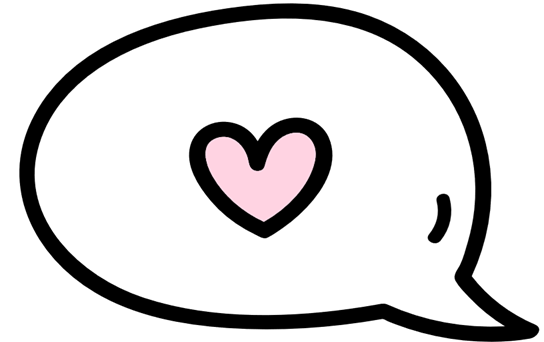 מה השתנה או התחדש לכם בעקבות הפעילות?
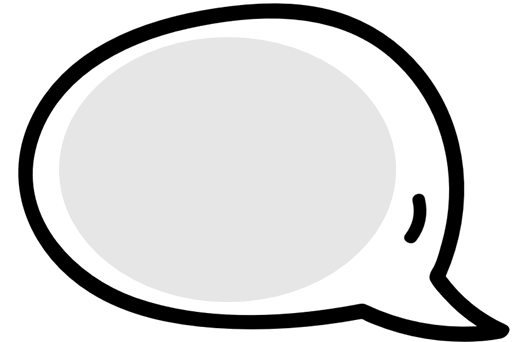 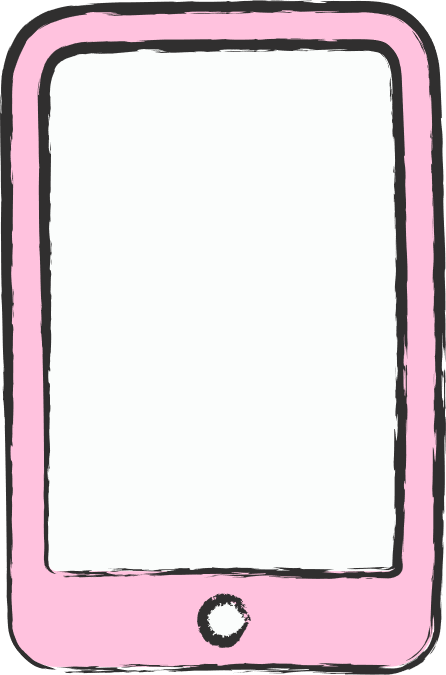 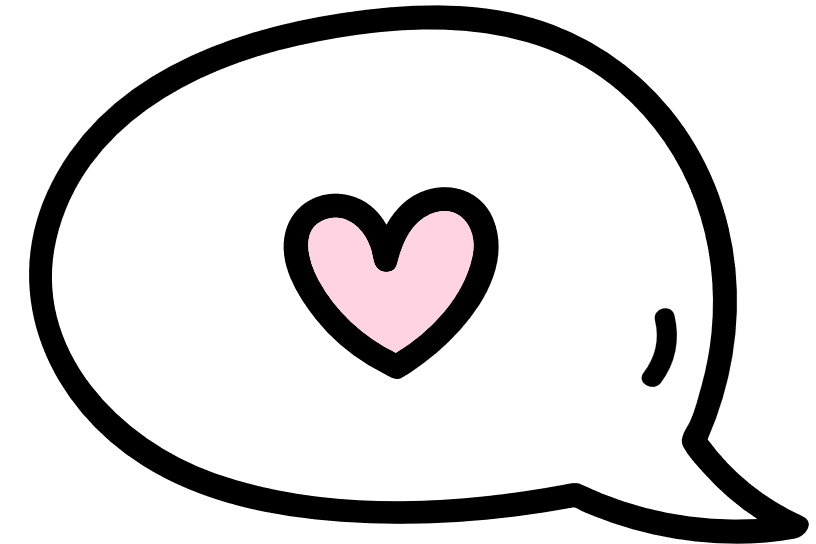 איךהרגשתם?
עד כמה הסיפורים היו מוכרים לכם?
[Speaker Notes: למורה: 
בני נוער רבים חווים לעתים מצבי חוסר שייכות ומתמודדים עם שאלות איך להתחבר, כיצד להשתייך וכיצד
להתמודד עם מצבים שבהם הם מתקשים להתחבר.]
מה הסיפור?
בפעילות המניפה רקמנו בינינו חיבורים של רעיונות ושיתופים.יצרנו מאגר ובו שפע רעיונות ותשובות לכל שאלה. השיתוף והחשיבה המשותפת הם חלק מהכח שלנו כקבוצה. ביחד ככיתה, יש בכוחנו לעזור, לחשוב ביחד, לחזק תחושת שייכות בכתה ולתמוך אחד בשני.
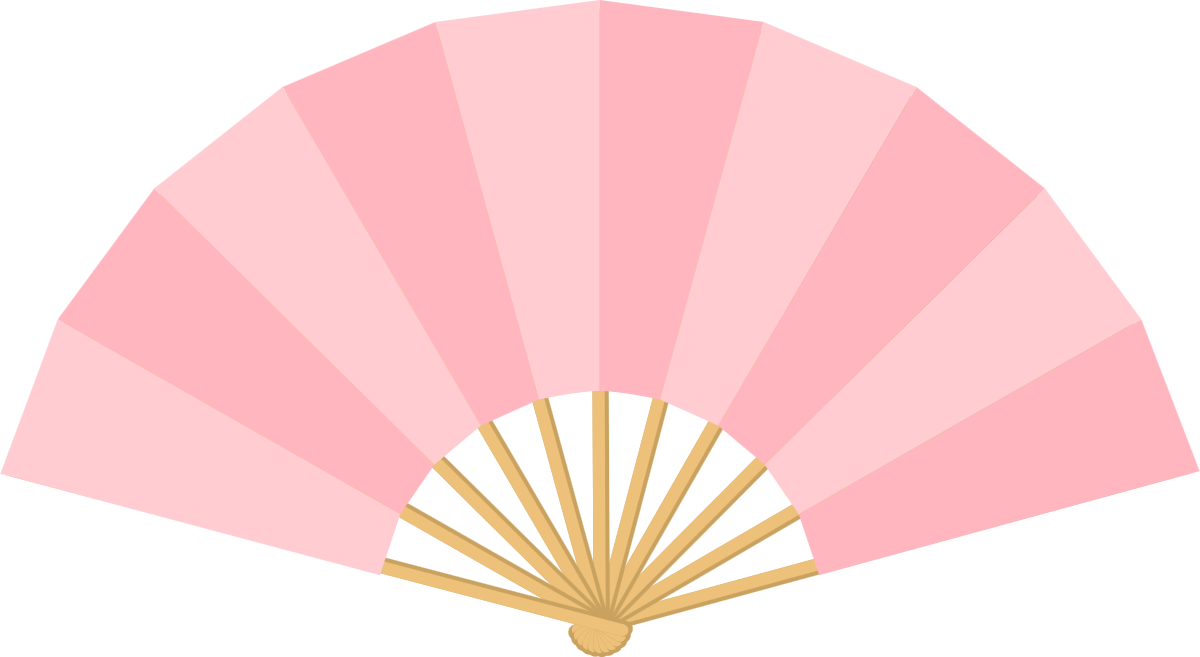 איך מוצאים חברים אמיתיים?
אני רוצה לגשת אבל מתבייש/ת
מה זה חבר/ה טוב/ה?
אני מרגיש/ה לבד
למנף - להשתמש במשאבים נתונים להשגת משאבים רבים יותר (מילוג, מילון עברי עברי)
כיצד נמנף בכיתה את הרעיונות שעלו?
מניפת רעיונות
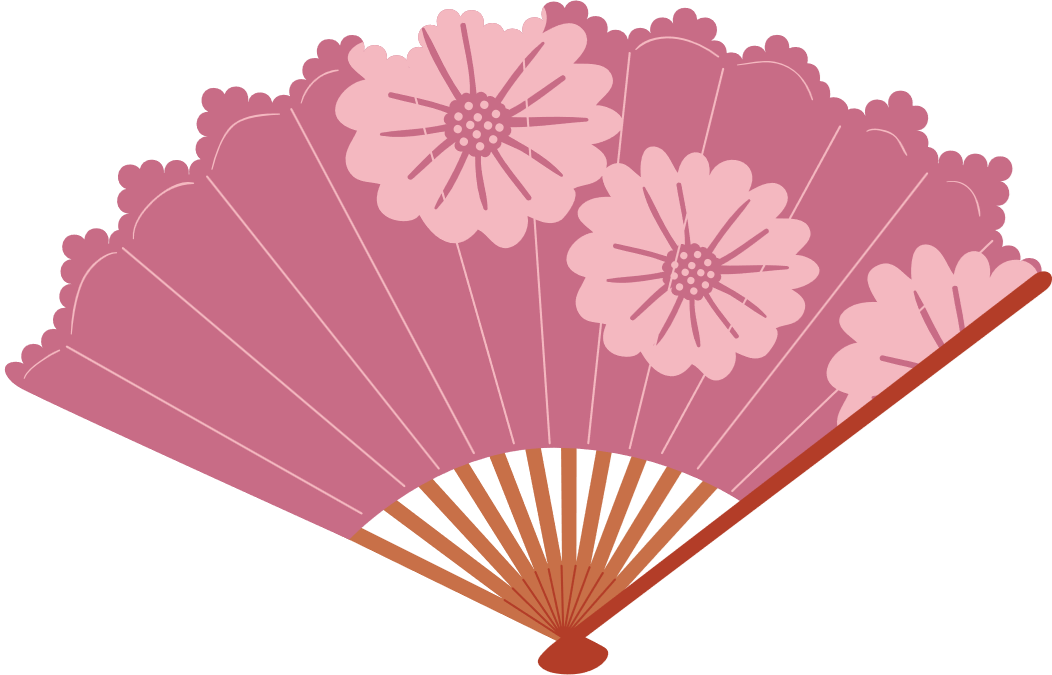 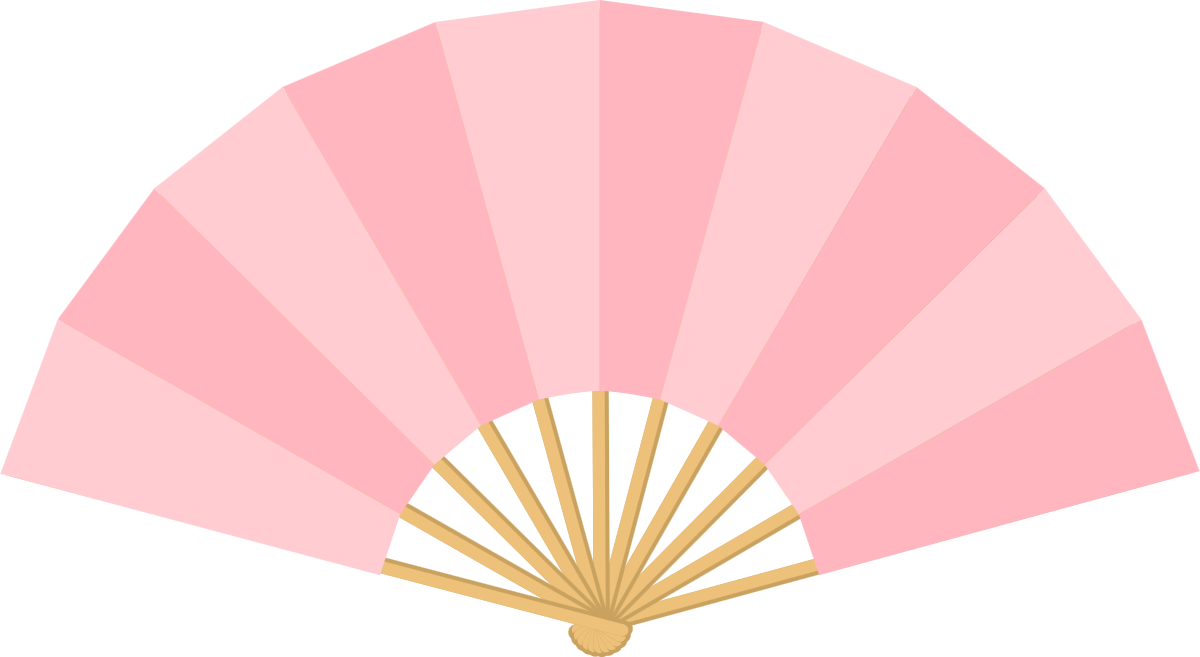 [Speaker Notes: למורה:
מומלץ לבקש מהתלמידים להציע רעיונות ליישום ההצעות והרעיונות שעלו בפעילות 'סיפור במניפה' במסגרת הכיתה.]
מַעֲשֶׂה בְּתַלְמִיד שֶחָלָה
מדרש תנחומא, פרשת וירא סימן ג
 
מַעֲשֶׂה בְּתַלְמִיד אֶחָד מִתַּלְמִידֵי רַ' עֲקִיבָא שֶׁחָלָה,
וְלֹא נִכְנְסוּ חֲכָמִים לְבַקְּרוֹ.
וְנִכְנַס רַ' עֲקִיבָא לְבַקְּרוֹ.
וּבִשְׁבִיל שֶׁכִּבֵּד וְרִבֵּץ לְפָנָיו - חָיָה.  
אמַר לוֹ: רַבִּי, הֶחֱיִיתָנִי! 
יָצָא רַ' עֲקִיבָא וְדָרַשׁ:
כָּל מִי שֶׁאֵינוֹ מְבַקֵּר אֶת הַחוֹלֶה, כְּאִלּוּ שׁוֹפֵךְ דָּמִים.
מה נוכל לקחת מסיפור זה, שיחזק את ערך השייכות והחיבור החברתי בכיתתינו?
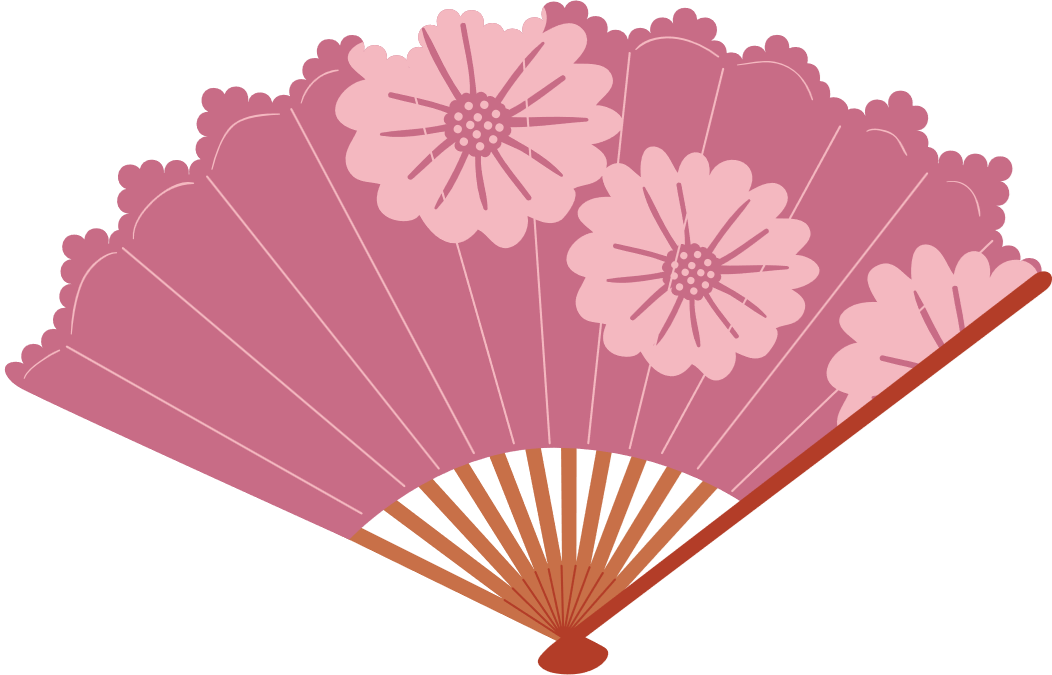 [Speaker Notes: ביקור חולים הוא מן המצוות היפות והחשובות מבין המצוות שבין אדם לחבירו, שכן היא מדגישה את השייכות החברתית של כל אחד מתוך החבורה, וניתן לראות בה אחד הביטויים לערך החברות, האכפתיות והחסד עם הזולת. 
האגדה שלפנינו על רבי עקיבא, גדול חכמי ישראל בדורו, שביקר את תלמידו החולה, מזמנת לנו עיסוק במצווה חברתית, בצורה מעמיקה ואף נוגעת ללב, שמדגישה שהיחס שבין אדם לחברו חשוב כל כך,עד כדי שהרב בעצמו עזב את לימודו והגיע להתייחס לתלמיד ולתת לו תחושת שייכות, ובכך לשמש דוגמא עבור התלמידים, שיש להקדיש זמן לחשוב על כל אחד מתוך החבורה ולתת לו תחושת שייכות ואיכפתיות.]
מסכמים יחידה
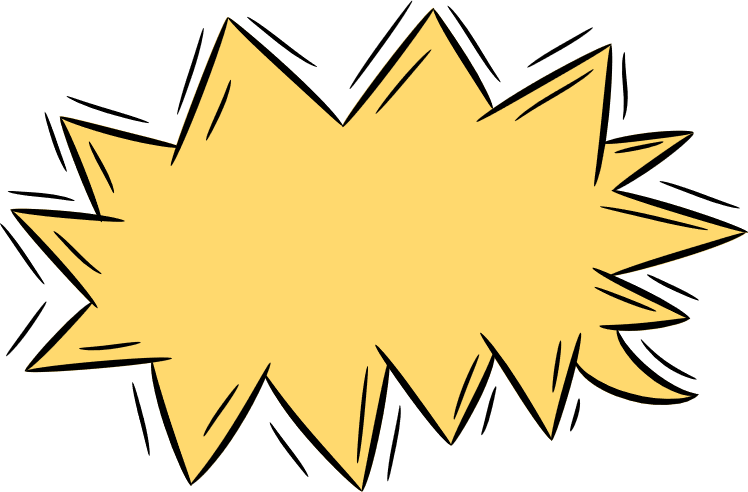 באיזה אופן המפגשים בנושא השפיעו על האווירה בכיתה?
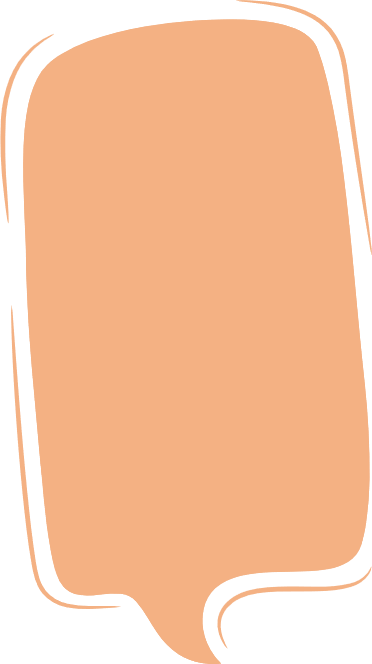 מה למדתם מהתבוננות על עצמכם? על התנהגותכם כלפי אחרים?
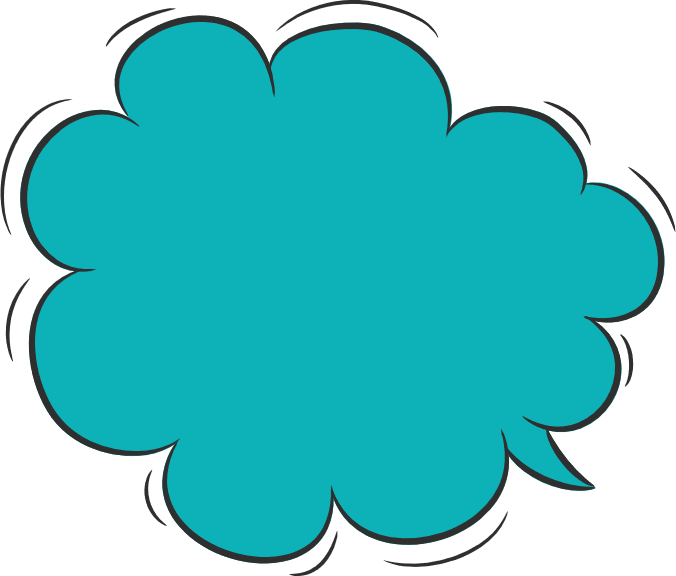 האם אתם זוכרים כיצד התחלנו את המפגשים בנושא ...?
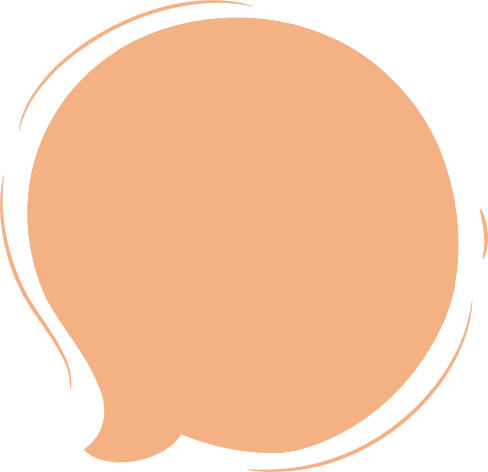 מה השתנה
בהתנהגות שלכם
בעקבות המפגשים
 שלנו בנושא?
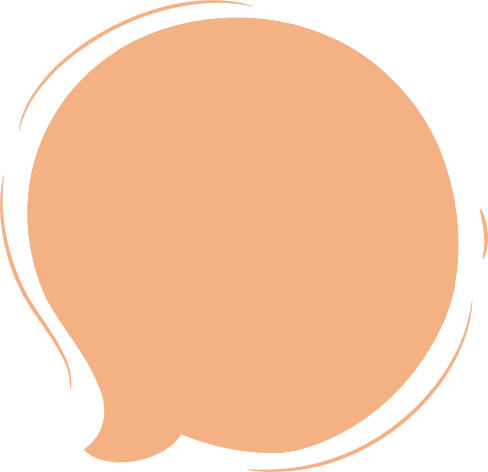 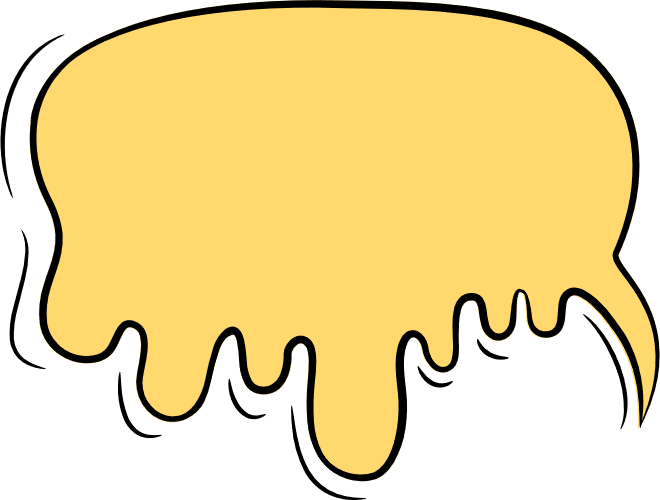 מה איפשרו לכם המפגשים שלנו?
מדוע קראנו כך למפגשים?
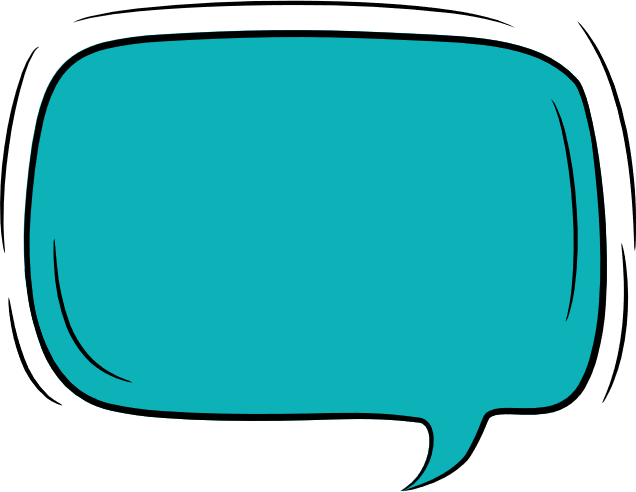 משהו שאני לוקח/ת על עצמי לעשות אחרת בעקבות המפגשים...
[Speaker Notes: כל תלמיד/ה ירשום לעצמו משהו שהוא לוקח על עצמו לעשות אחרת בעקבות המפגשים.
נאפשר ל-2-3 תלמידים/ות לשתף בדברים שכתבו.]
רעיונות ליישום
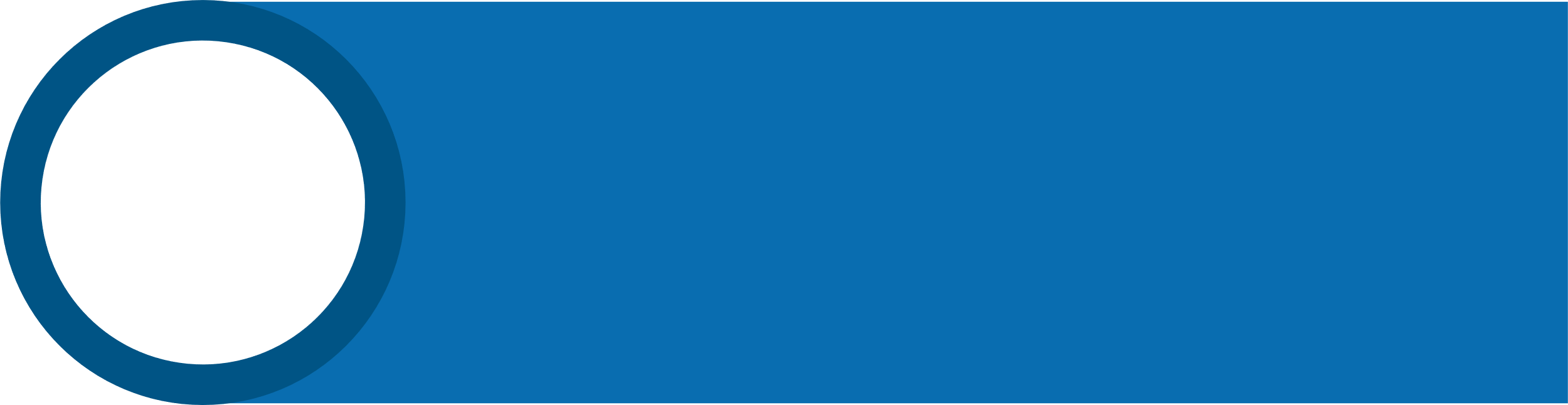 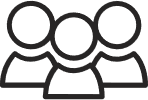 הציעו רעיונות משלכם לתרומה לאווירה הכיתתית, שתפו את המורה, והציגו את התוצרים בכיתה.
צרו וועדות חברתיות בכיתה, במסגרתם תתחלקו לקבוצות בנושאים שונים:
ארגון ימי הולדת, יצירת קשר עם תלמידים חולים, הפסקות פעילות,משחקים חברתיים ועוד.
צרו אמנה כיתתית, במסגרתה התלמידים תעלו רעיונות ליצירת גיבוש ותחושת שייכות,ופיתוח אחריות חברתית בכיתה
[Speaker Notes: למורה:
בשקופית זו ניתן למצוא מגוון רעיונות אפשריים ליישום התכנים אשר נלמדו ביחידה זו עם תלמידי הכיתה.
ניתן לבחור רעיון אחד ליישום או יותר ולהביאם בפני התלמידים ויחד לחשוב על דרכי הביצוע.
חשוב לסייע לתלמידים לתכנן וליישם את אחד הרעיונות.]
להדפסה
שאלות לסיפור במניפה
אני תלמיד/ה חדש/ה בבית הספר ולא יודע/ת איך להכיר חברים
ניסיתי ליצור קשר עם ילדים שמעניינים אותי אבל לא הצלחתי
אני רוצה לגשת אבל מתבייש/ת
איפה/איך אפשר להרחיב קצת את מעגל החברים?
אני מרגיש/ה לבד בבית הספר
איך אפשר לדבר עם חברים על נושא שעלול לפגוע / להרגיז?
מה זה חבר/ה טוב/ה?
איך לחדש קשר עם חבר/ה מהעבר?
איך מוצאים חברים אמיתיים?
קשה לי להתחיל לדבר עם אנשים חדשים